ETHICAL, LEGAL & REGULATORY DIMENSIONS IN THE ADVANCEMENT OF TELEMEDICINE IN THE UNITED STATES
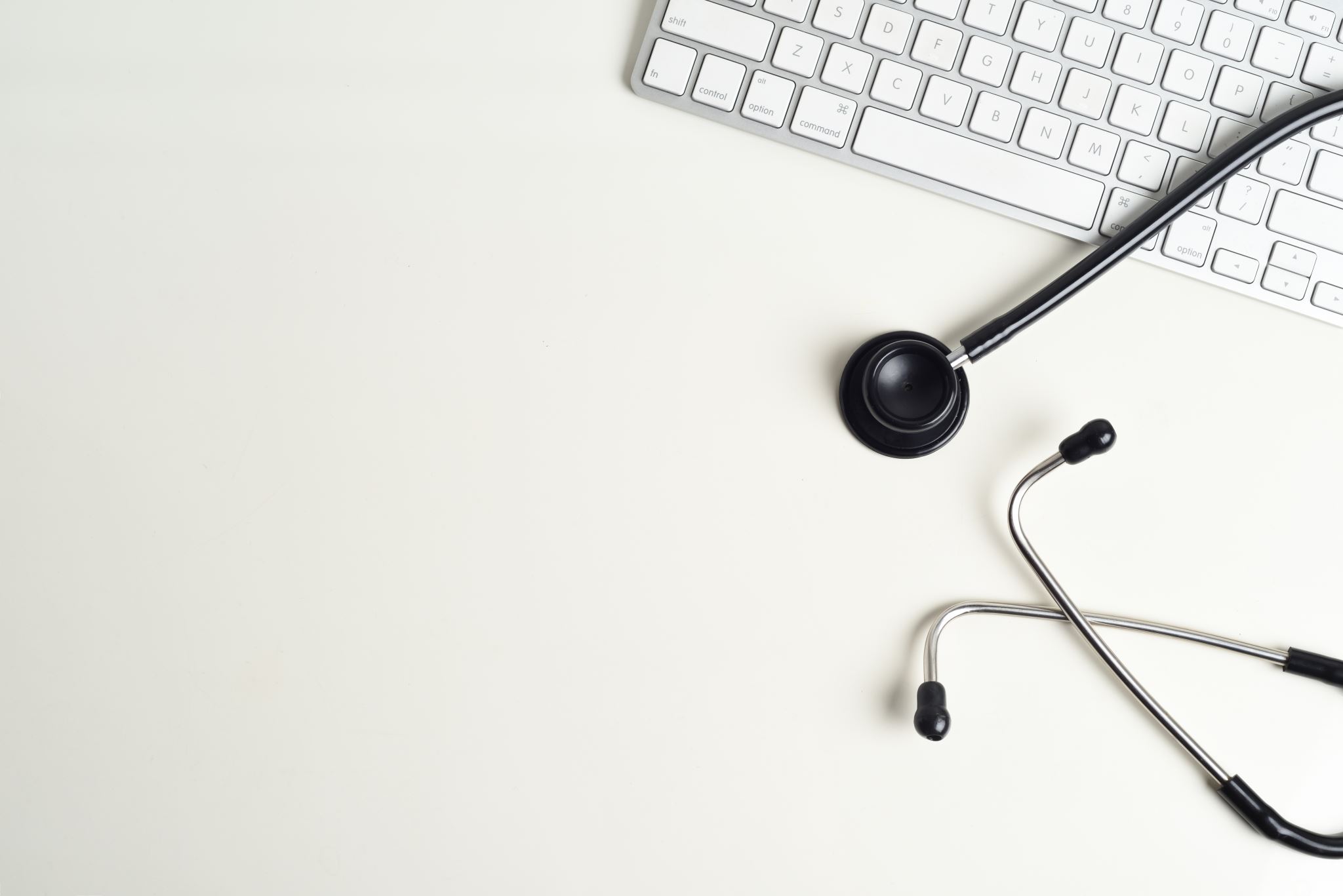 FINAL PROJECT PRESENTATION

CS 584- ETHICAL & LEGAL ISSUES IN HEALTH INFORMATICS

PRESENTED BY:
Dr.Deepashree Rajendraprasad
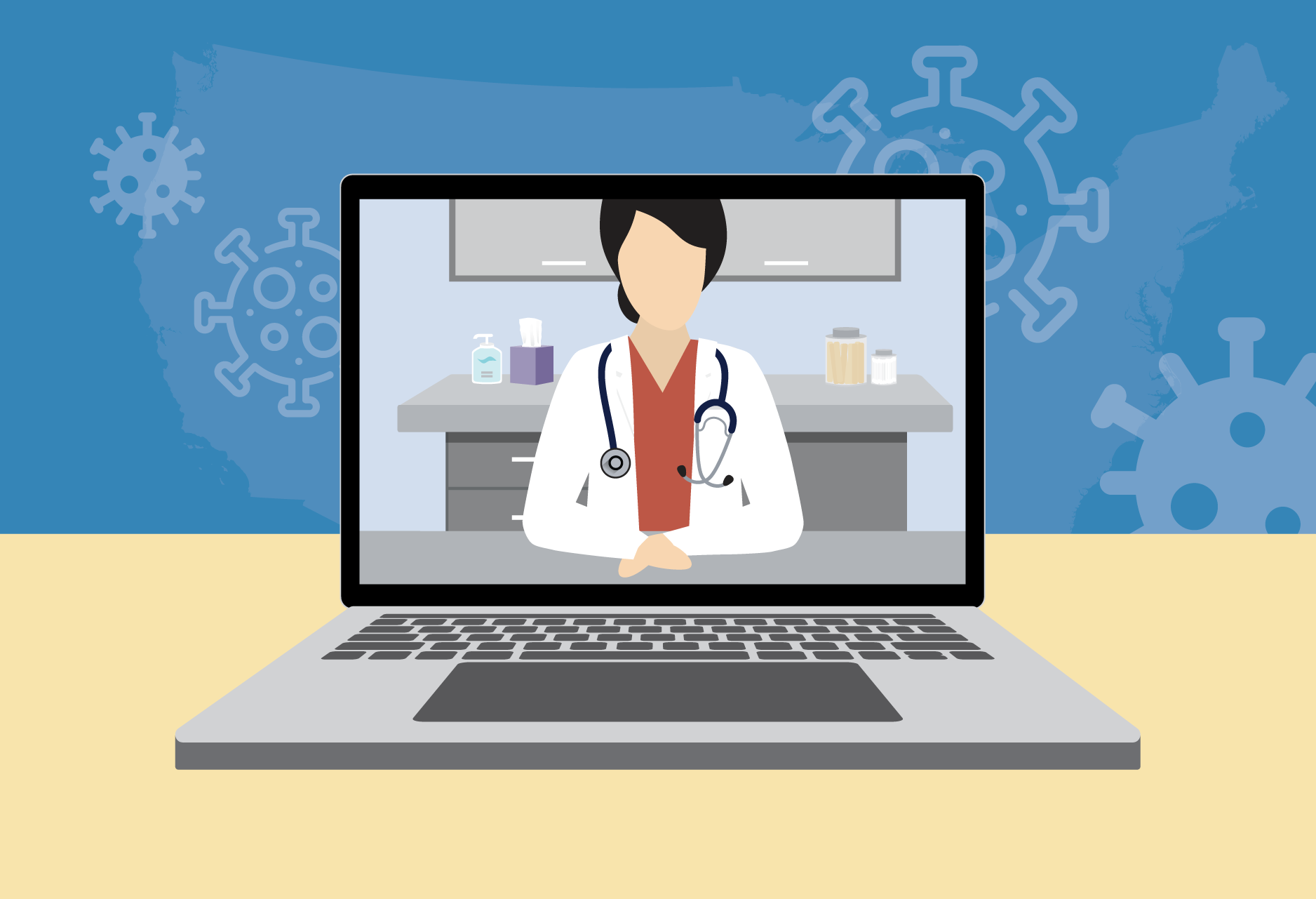 ETHICAL, LEGAL & REGULATORY DIMENSIONS IN THE ADVANCEMENT OF TELEMEDICINE IN THE UNITED STATES
INTRODUCTION:
Telemedicine enables remote delivery of healthcare services using telecommunications technology.
It offers benefits like increased access to care, improved patient outcomes, and reduced healthcare costs.
Rapid growth of telemedicine raises important ethical, legal, and regulatory considerations.
This presentation explores the key dimensions surrounding telemedicine in the United States.
Focus areas: ethical dilemmas, legal complexities, and regulatory challenges.
Understanding and navigating these dimensions ensure responsible and effective use of telemedicine.
Goal: Promoting equitable and quality healthcare for all Americans.

The discussion is based on two key papers: 
"Ethical and Legal Challenges of Telemedicine in the Era of the COVID-19 Pandemic" by Solimini et al. (2021) and 
"Regulatory, Legal, and Ethical Considerations of Telemedicine" by Fields (2020).
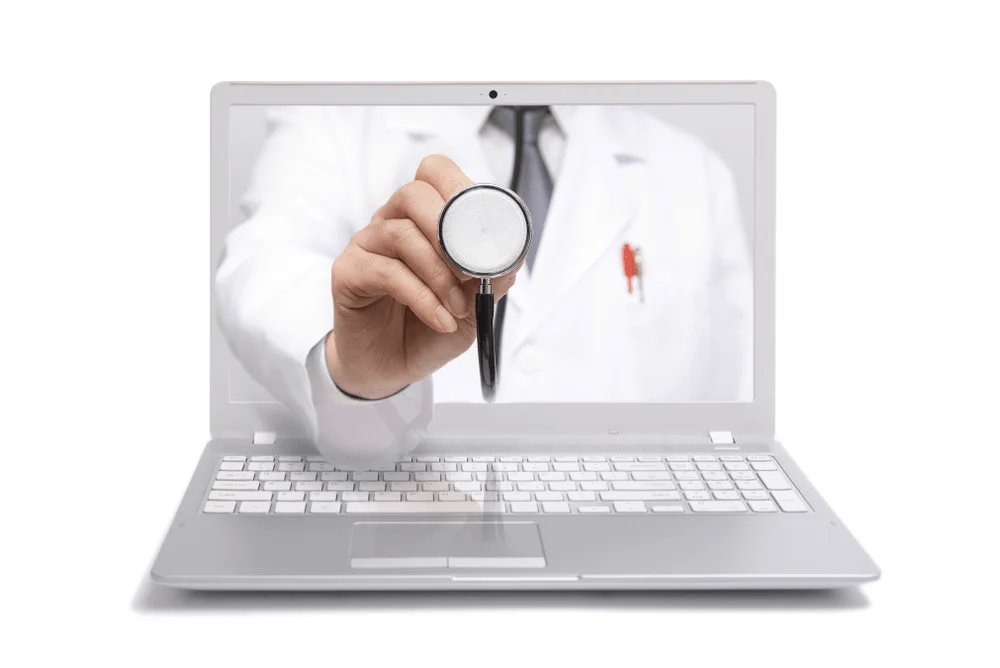 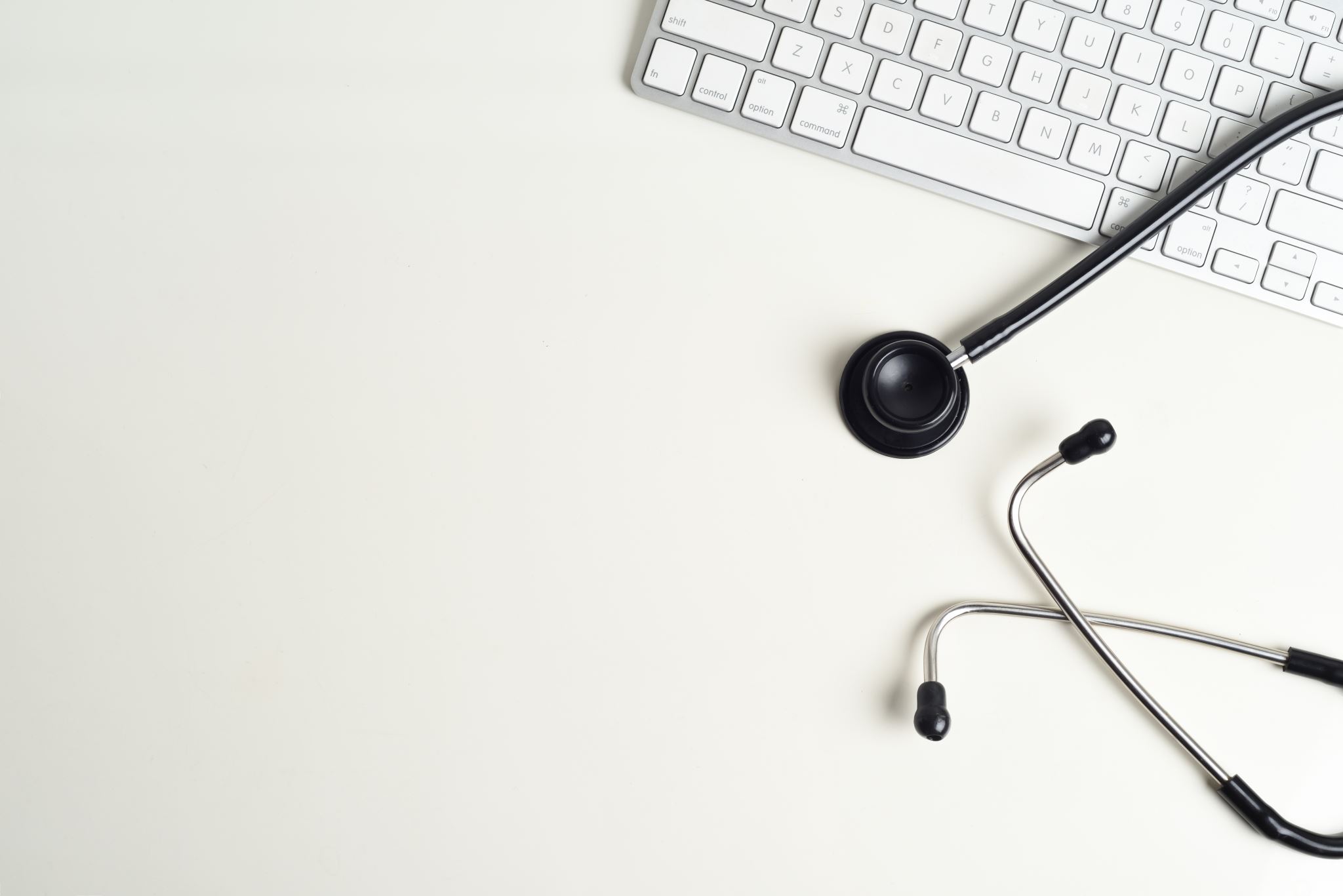 ETHICAL CONSIDERATIONS
Informed Consent:
Ensuring patients receive adequate information regarding the nature, risks, and benefits of telemedicine services.
Facilitating patient understanding of telemedicine limitations, alternatives, and potential outcomes.
Addressing disparities in digital literacy and access to technology that may impact informed consent.
Patient Privacy and Confidentiality:
Safeguarding patient data during telemedicine consultations to maintain confidentiality.
Complying with Health Insurance Portability and Accountability Act (HIPAA) regulations to protect patient privacy.
Mitigating risks of data breaches and unauthorized access to protected health information (PHI).
Equity of Access:
Identifying and addressing disparities in access to telemedicine services among underserved populations.
Bridging the digital divide to ensure equitable access to technology for all patients.
Developing strategies to prevent exacerbation of existing health inequalities through telemedicine.
Quality of Care:
Ensuring telemedicine services meet established standards of care, including diagnostic accuracy and treatment effectiveness.
Monitoring and addressing challenges related to technological limitations and potential errors in remote healthcare delivery.
Promoting ongoing quality improvement and continuous professional development in telemedicine practice.
Principles of Beneficence:
Balancing the benefits of telemedicine such as increased access and convenience, against potential risks and limitations.
Prioritizing patient well-being and safety in the delivery of remote healthcare services.
Promoting ethical decision-making that maximizes positive outcomes and minimizes harm.
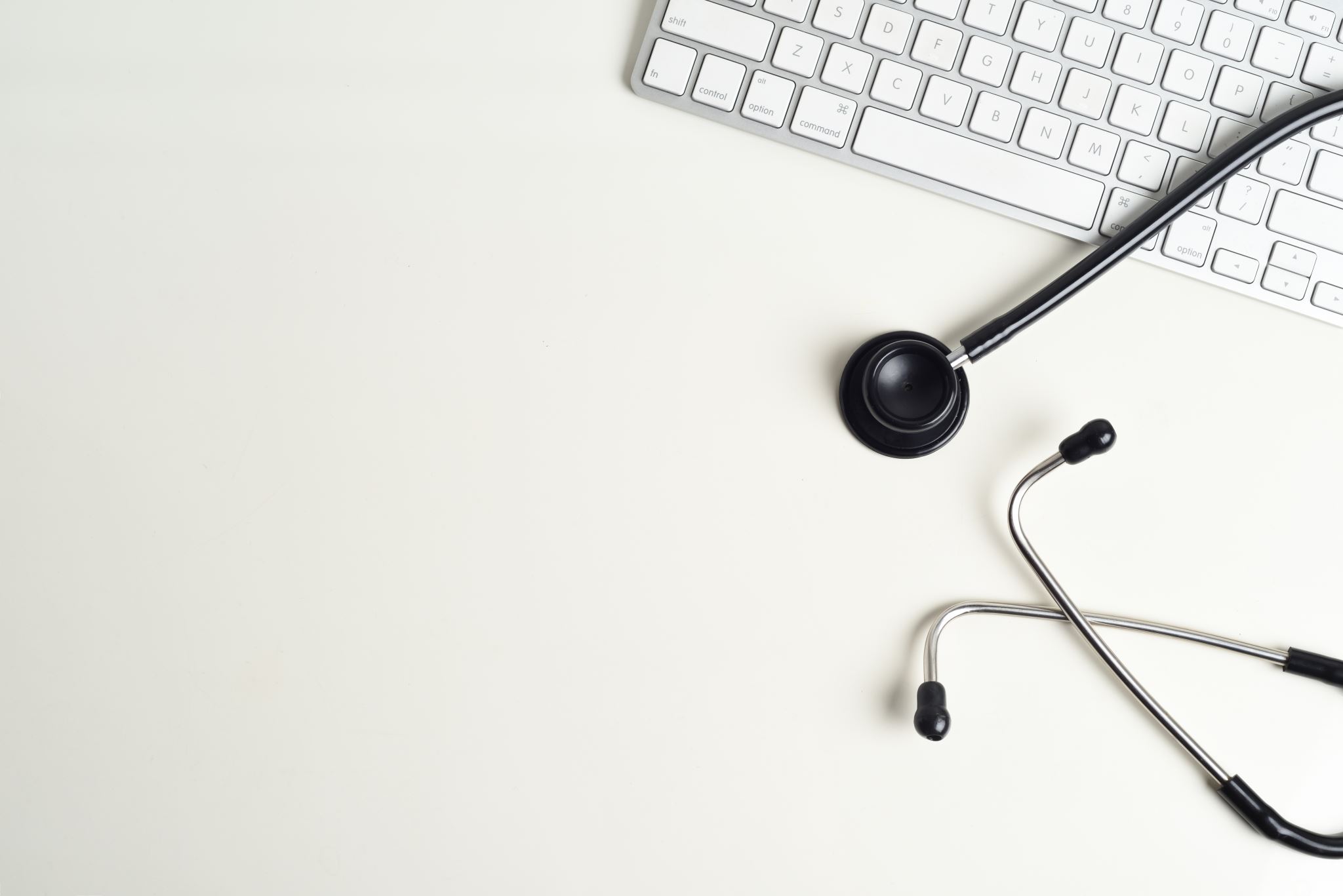 LEGAL AND REGULATORY CONSIDERATIONS
Licensing:
Navigating variations in state licensing requirements and ensuring compliance with regulations.
Addressing challenges associated with the provision of telemedicine services across state lines.
Adhering to licensing requirements in the state where the patient is located.
Internet Prescribing:
Complying with laws and regulations related to prescribing medication remotely.
Ensuring appropriate prescribing practices, patient evaluation, and follow-up care.
Balancing patient access to necessary medications with potential risks of misuse and abuse.
Malpractice Insurance:
Determining liability and addressing issues of medical malpractice during telemedicine consultations.
Evaluating insurance coverage and policies to mitigate liability risks for healthcare providers.
Developing guidelines and protocols to manage liability concerns in remote care settings.
Conflicts of Interest:
Addressing potential conflicts of interest, such as financial incentives or relationships between telemedicine providers and pharmaceutical companies.
Ensuring transparency and maintaining the primacy of patient welfare in decision-making processes.
Clinical Privileges and Credentials:
Establishing criteria for granting clinical privileges and credentials in telemedicine practice.
Ensuring healthcare providers possess the necessary qualifications and competencies for remote care.
Adhering to professional standards and guidelines when delivering telemedicine services.

CONCLUSION: 
Telemedicine has witnessed remarkable progress and adoption, revolutionizing the delivery of healthcare services in the United States. As telemedicine continues to develop, it is essential to strike a balance between technological advancement, ethical practice and legal compliance in order to maximize its revolutionary potential in the healthcare industry.